Rupture complexity of earthquakes in a narrow seismogenic zone controlled by the volcano-rooted Flores Thrust
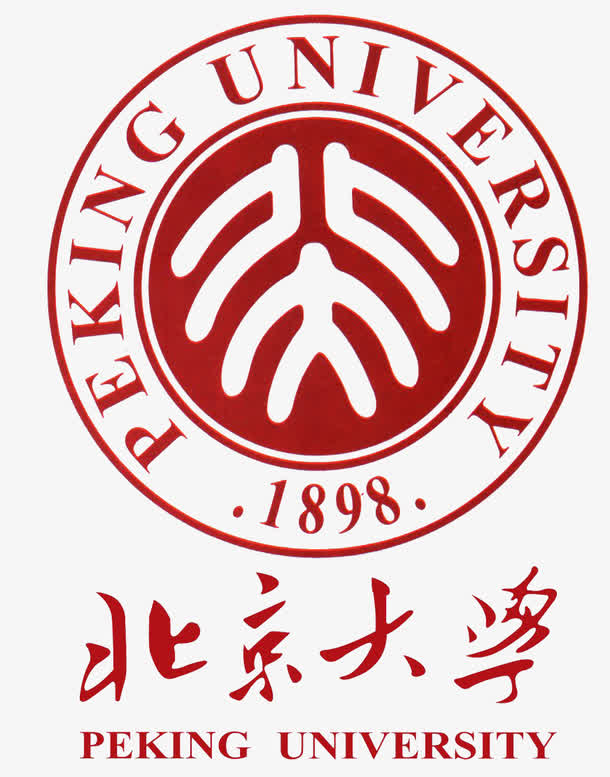 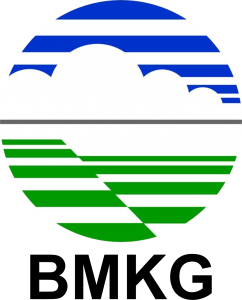 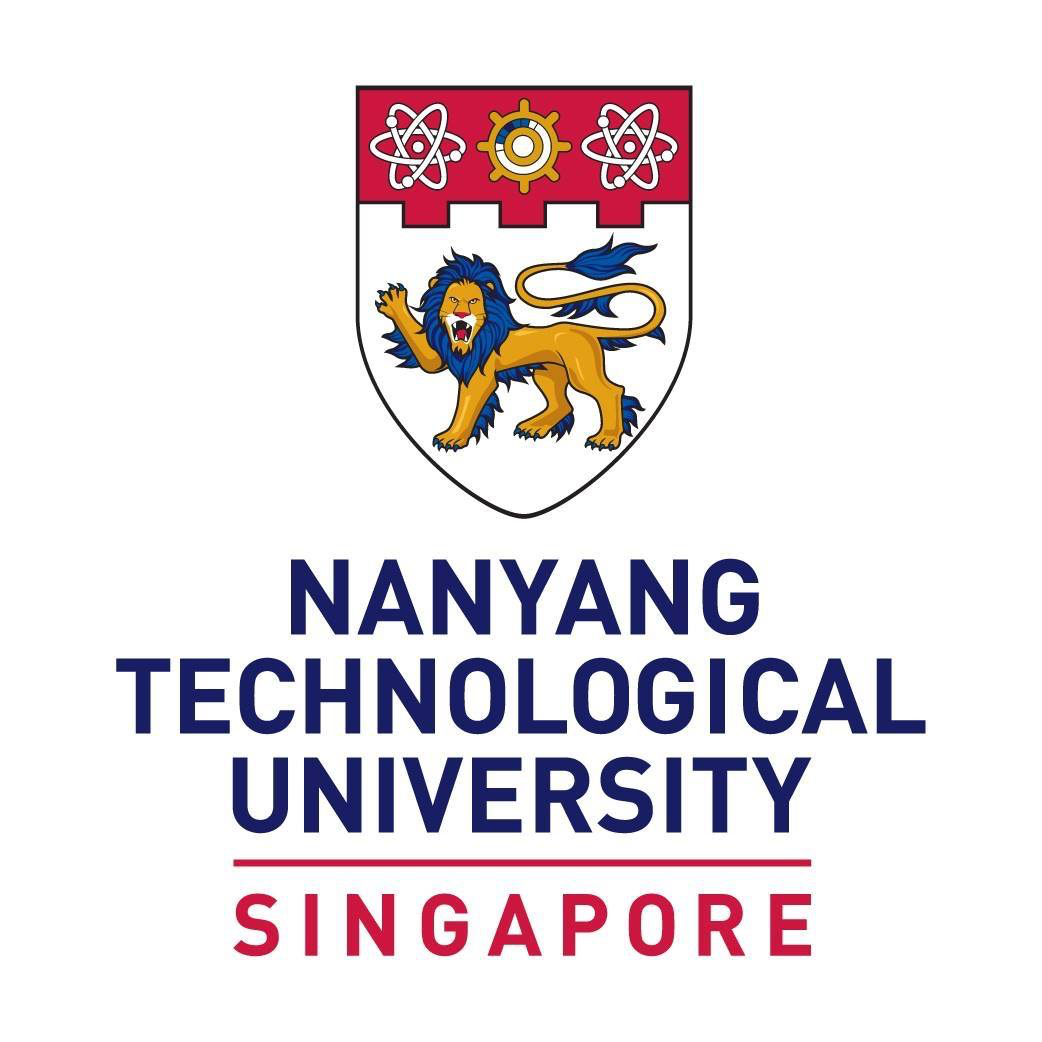 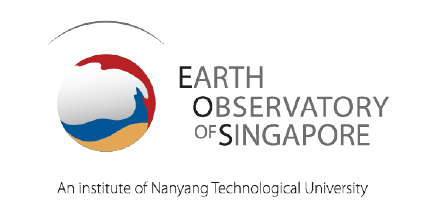 Shengji Wei
EGU online meeting
May, 2020
Kyle Bradley
Teng Wang
Muzli Muzli
Karen Lythgoe
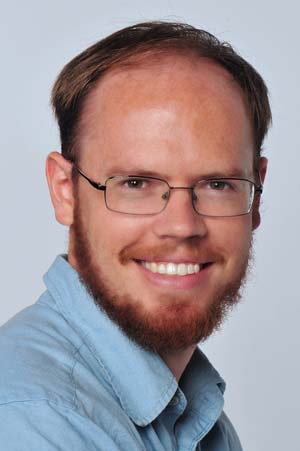 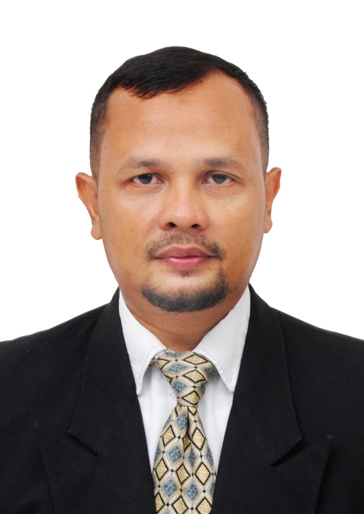 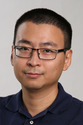 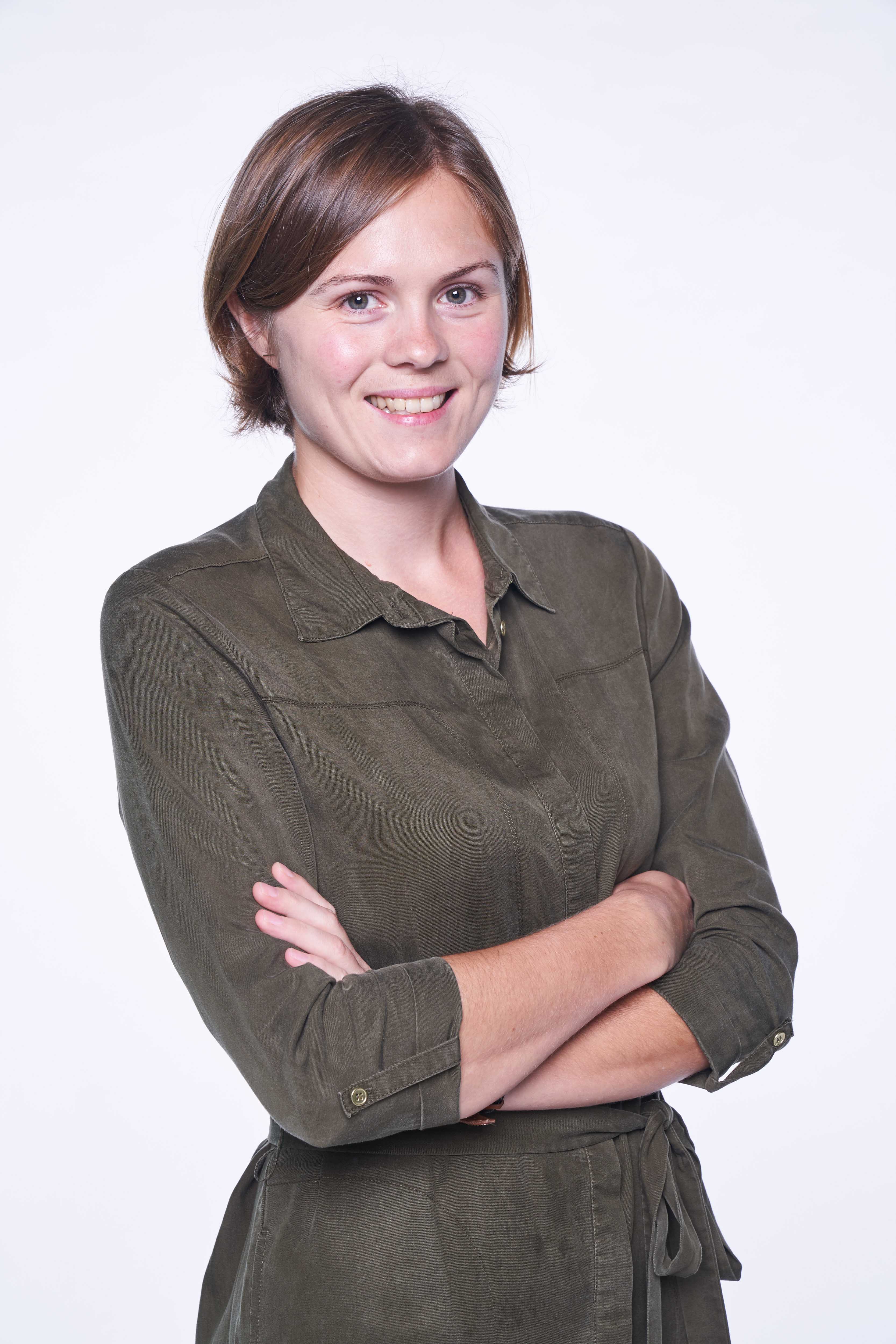 Andri Dian Hugraha 
Zulfakriza
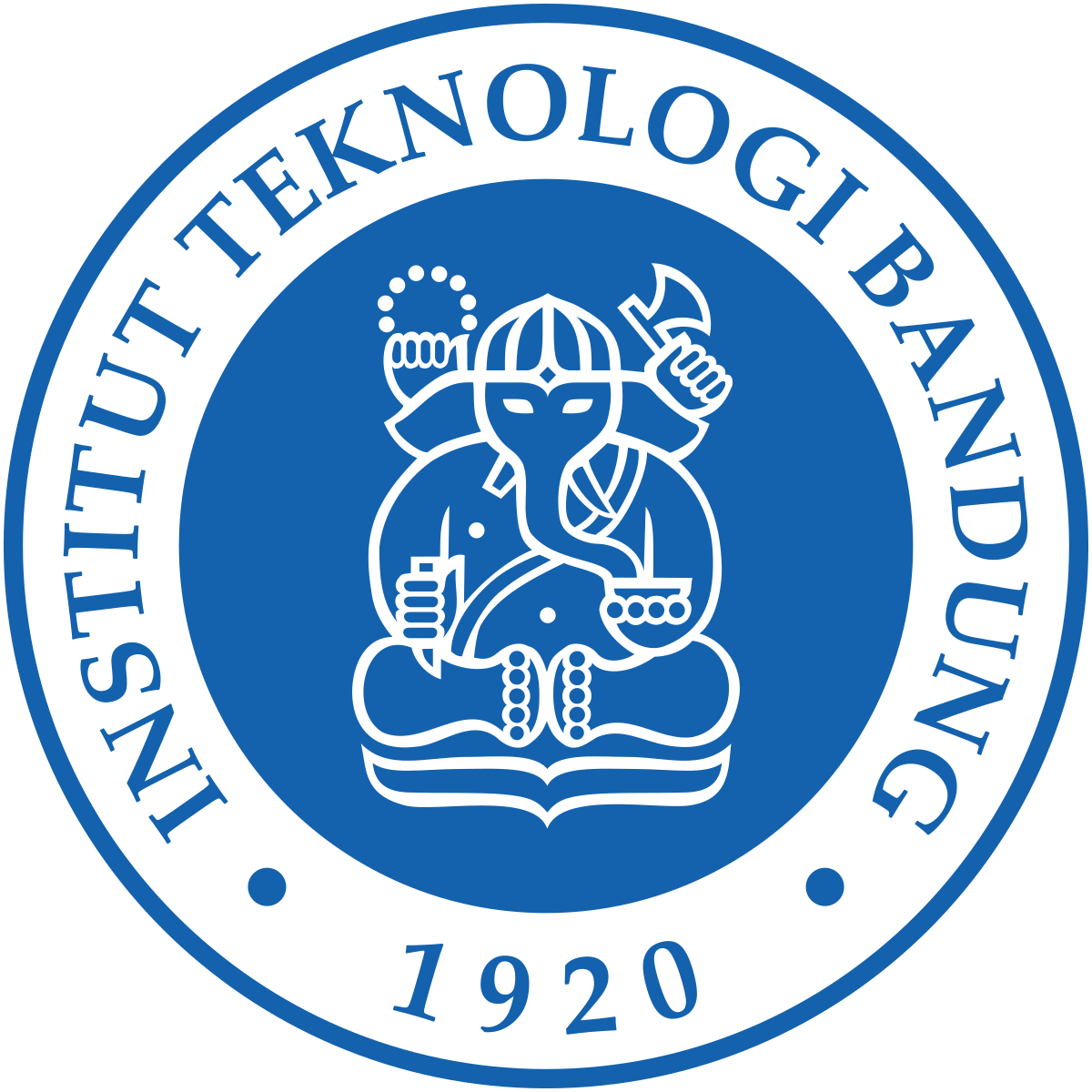 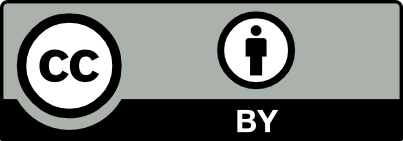 © Authors. All rights reserved
Acknowledgement to Aurelie COUDURIER-CURVEUR for early discussion
What controls the fundamental properties (location, size, rupture process etc.) of large earthquakes?
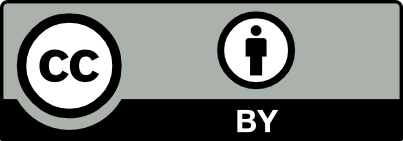 © Authors. All rights reserved
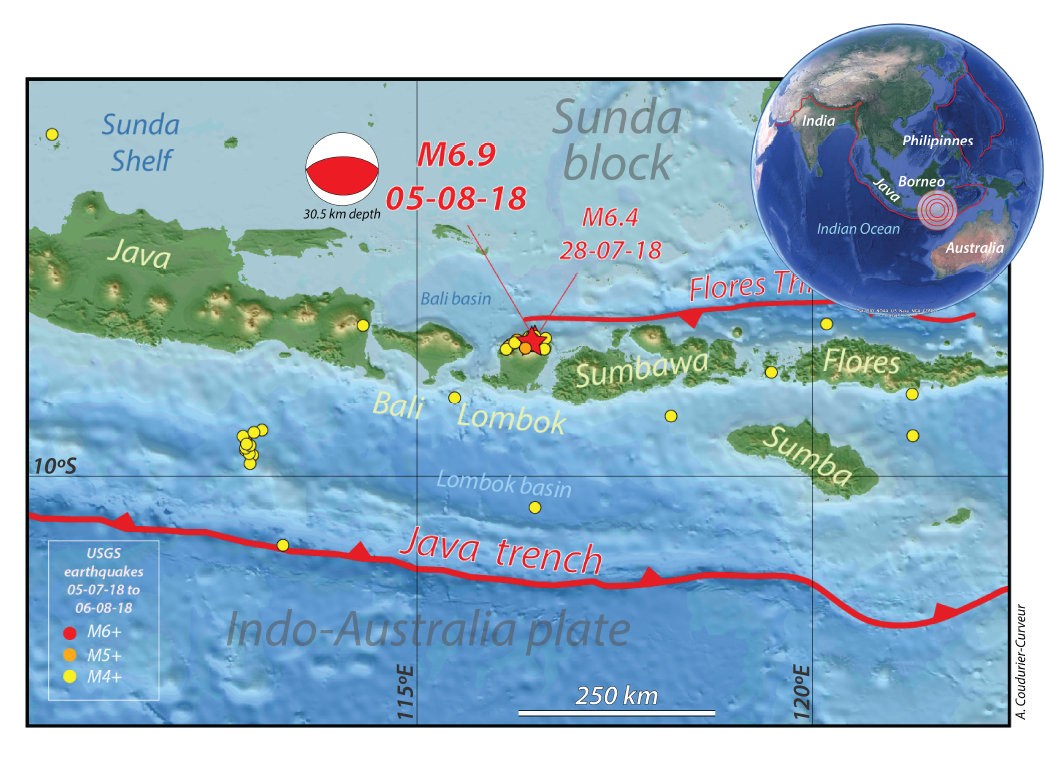 Tectonic setting 
and 
volcanos
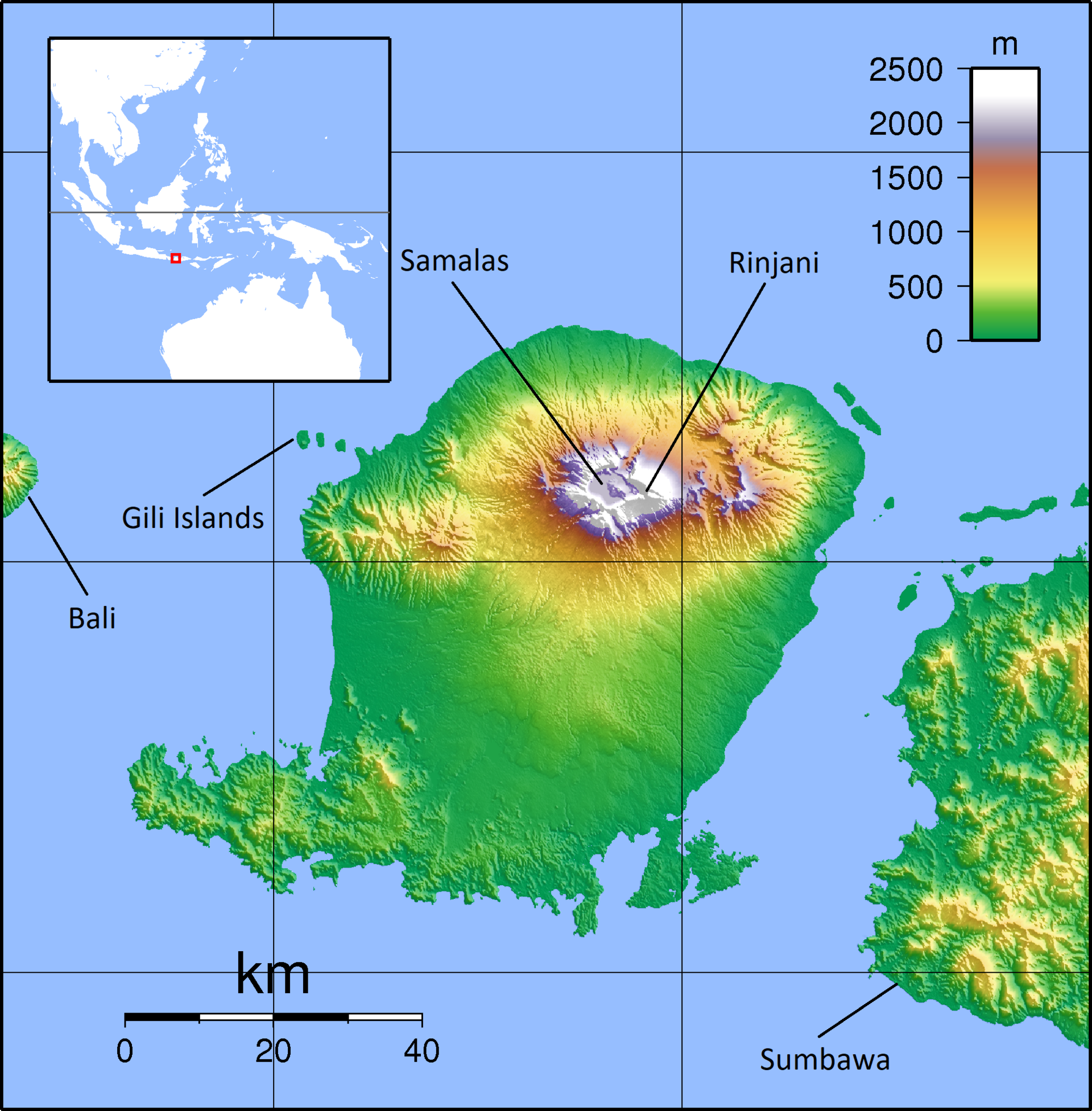 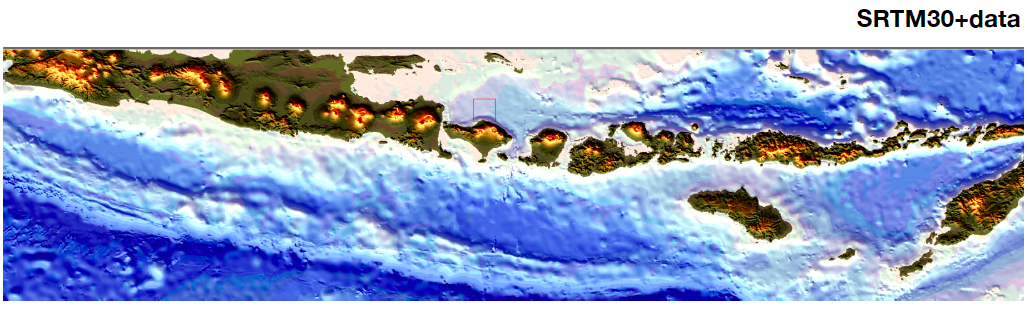 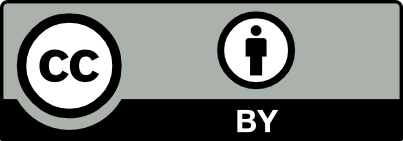 © Authors. All rights reserved
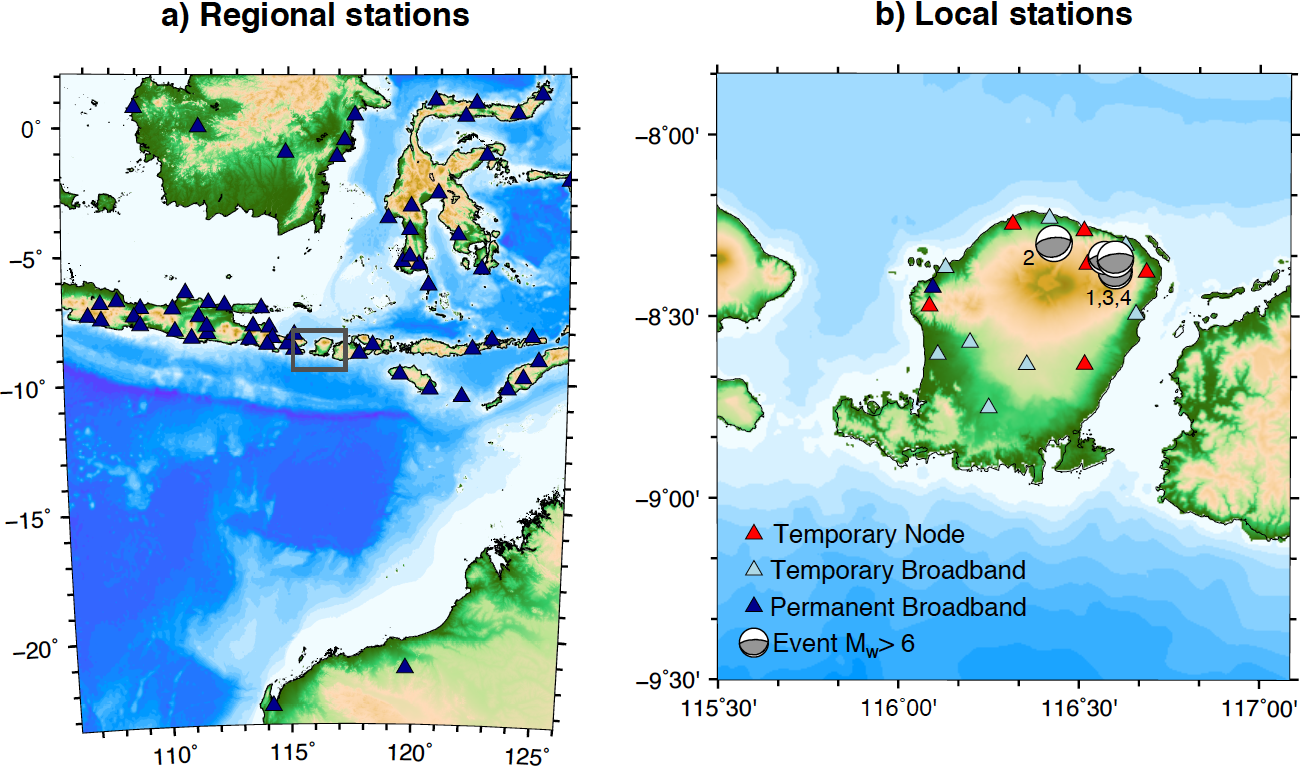 Rapid deployment
Sensors:
- 6 Short period (Zland nodes 3 Comp, EOS)
- 7 Broadband (ITB): 2018/08/04 to 2018/09/05
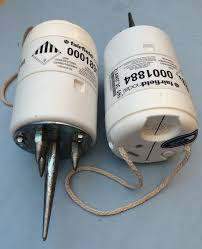 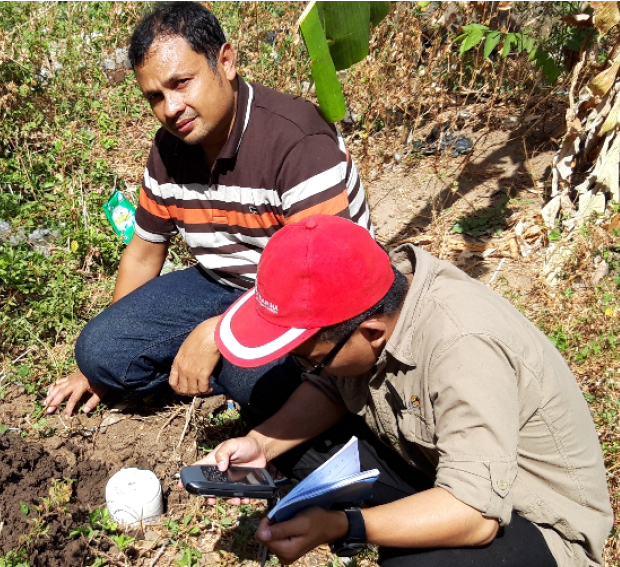 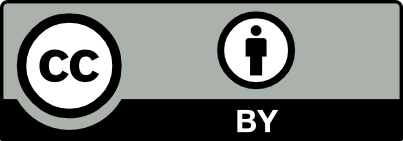 © Authors. All rights reserved
To understand the earthquake sequence, we did:
Relocation of seismicity with high quality data (quality control is important!)
Determine focal mechanisms of M>5 events using teleseismic and regional stations 
Determine fault geometry by jointly modeling seismic reflection and seismicity data 
Determine finite fault models using joint inversion of InSAR and teleseismic waveforms
Find repeating/similar earthquakes and compared with the slip models
Model the distribution of the seismicity for a thermal model 
Combine these results to make a self-consistent interpretation
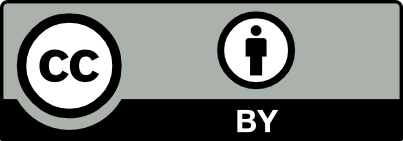 © Authors. All rights reserved
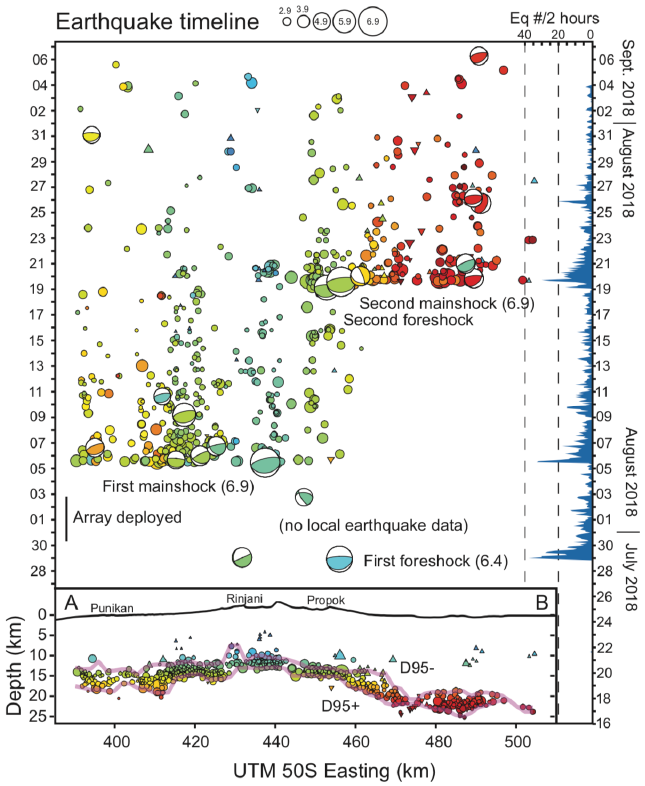 Spatial and temporal distribution of the hypocenters
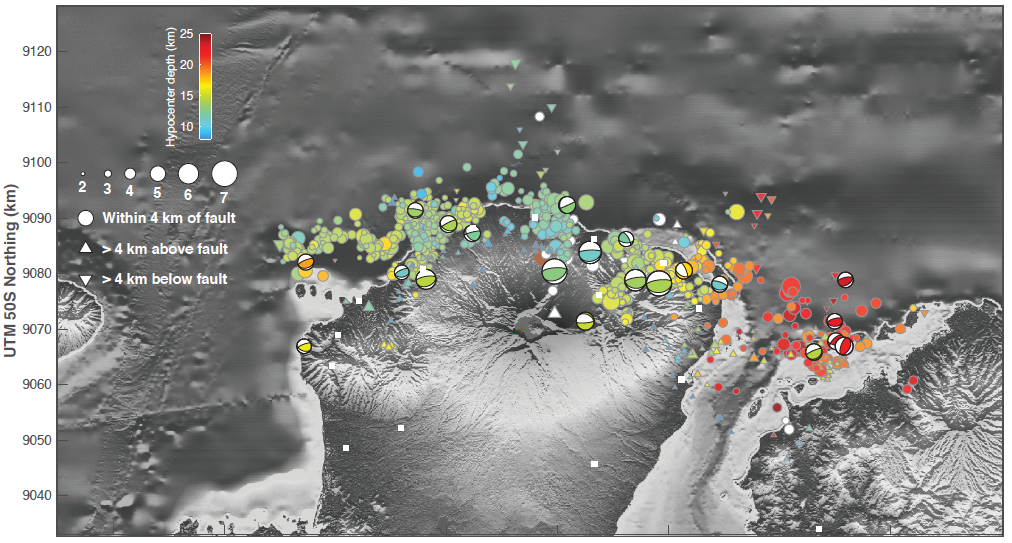 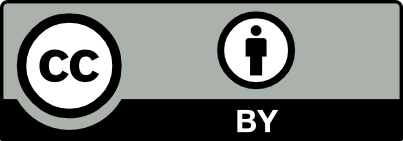 © Authors. All rights reserved
Focal mechanism results
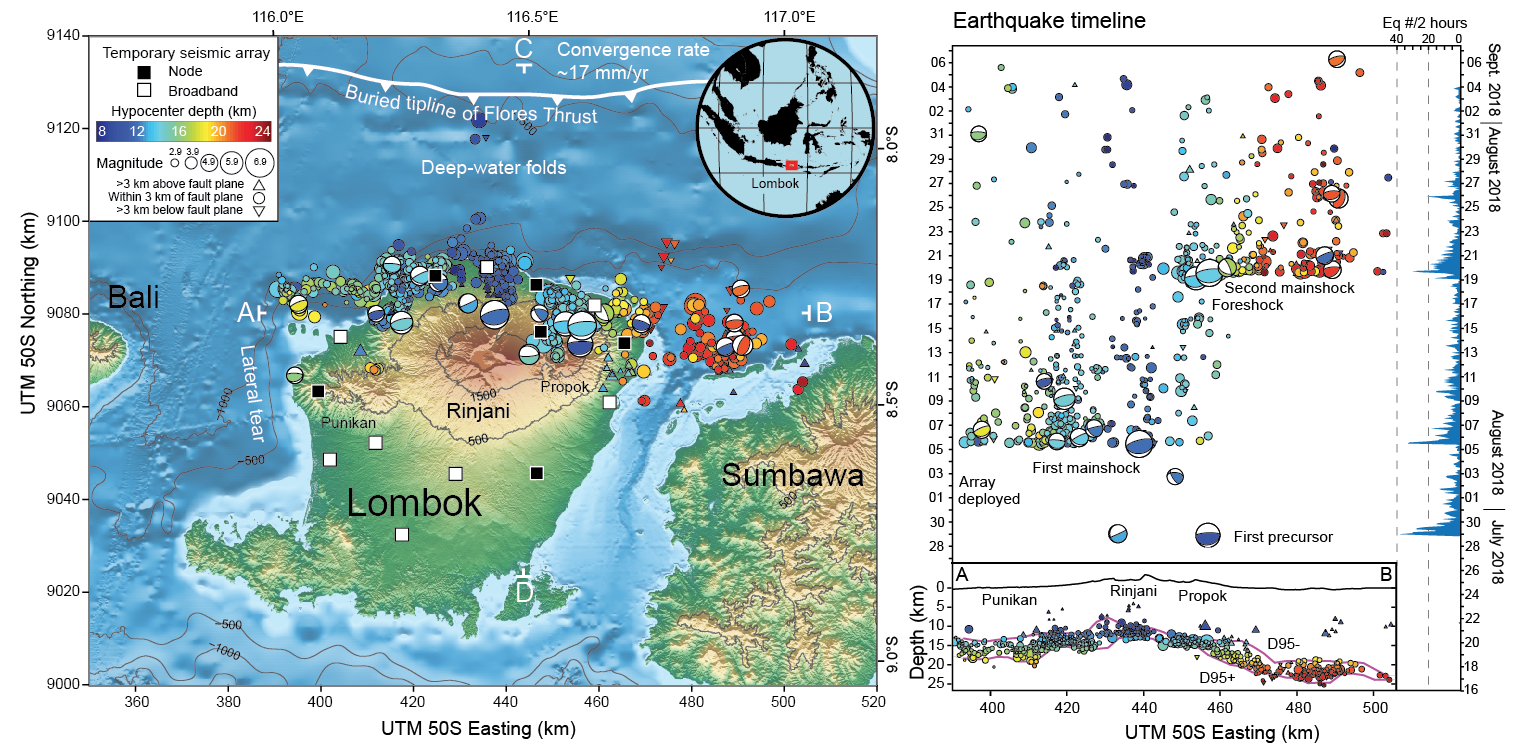 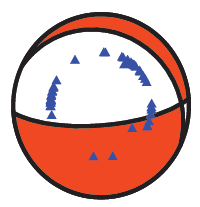 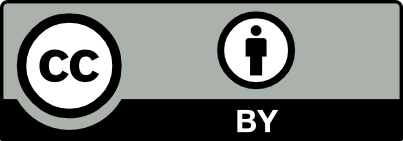 © Authors. All rights reserved
Combine seismic and seismicity data to constrain the fault geometry
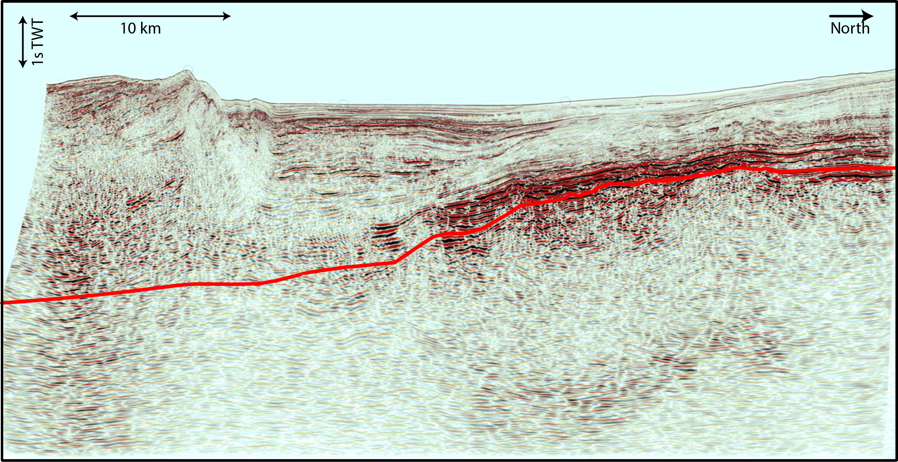 60
80
100
20
40
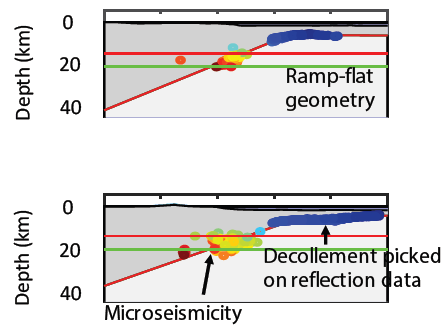 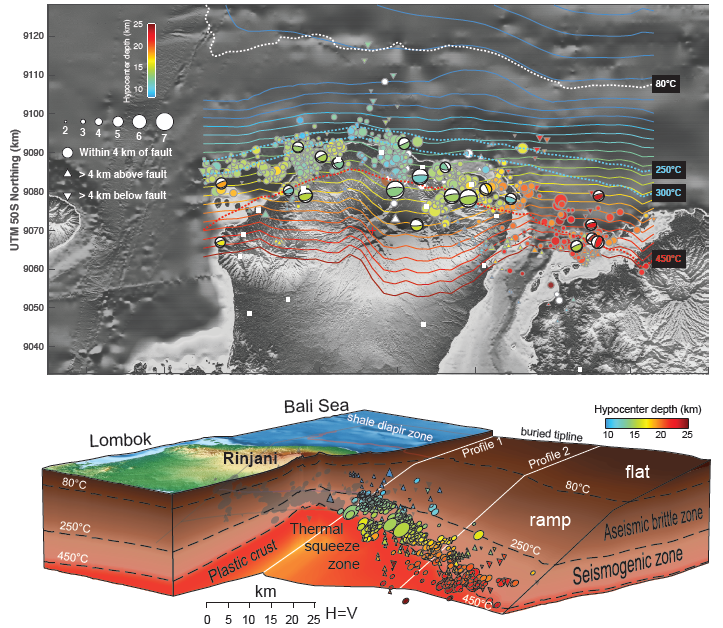 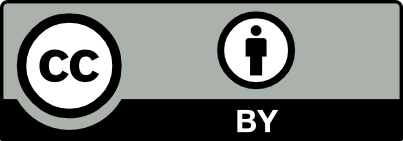 © Authors. All rights reserved
[Speaker Notes: Are these earthquakes on the same fault?]
Differences of rupture between the two Mw6.9 earthquakes from joint inversion
1. Exactly the same inversion parameters

2. Almost the same teleseismic data

3.Similar InSAR data
Shallower, more patchy
Deeper (~5m), single asperity
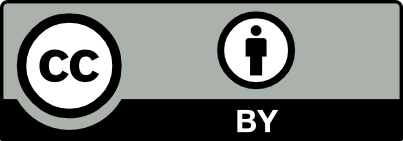 © Authors. All rights reserved
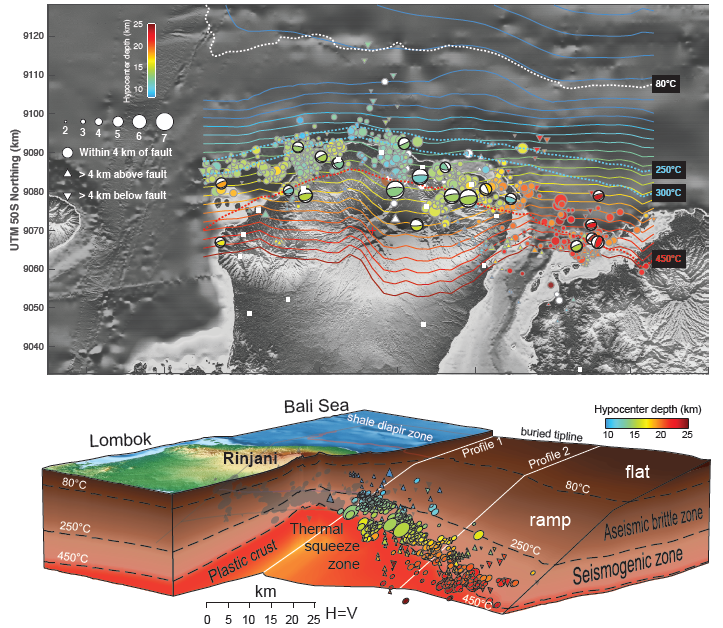 Thermal modeling result
Centered at the Rinjani Volcano

4 oC/km at the surface 

60 oC/km at the volcano

19 oC/km at the far-field

Decay distance: 50 km
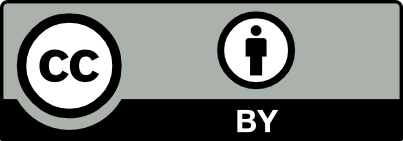 © Authors. All rights reserved
Overlapping between coseismic-slip and postseismic-slip
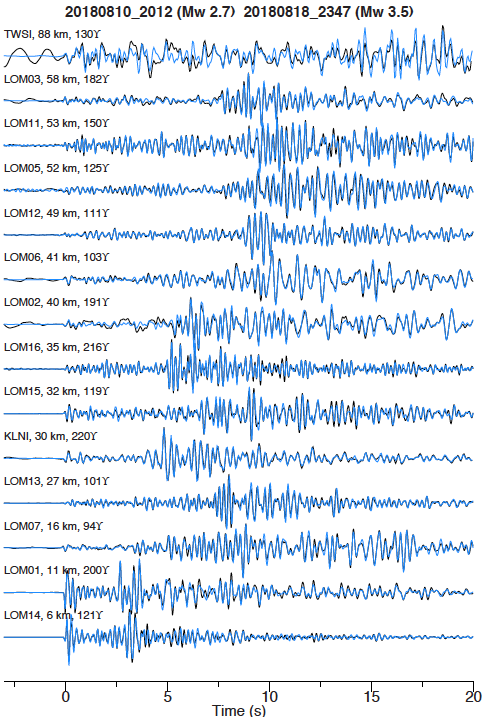 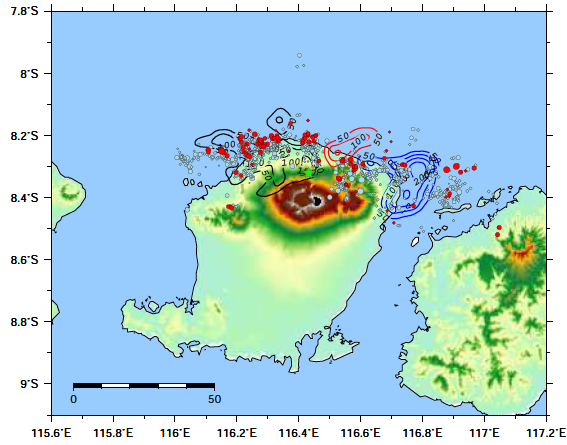 Repeating/Similar earthquakes
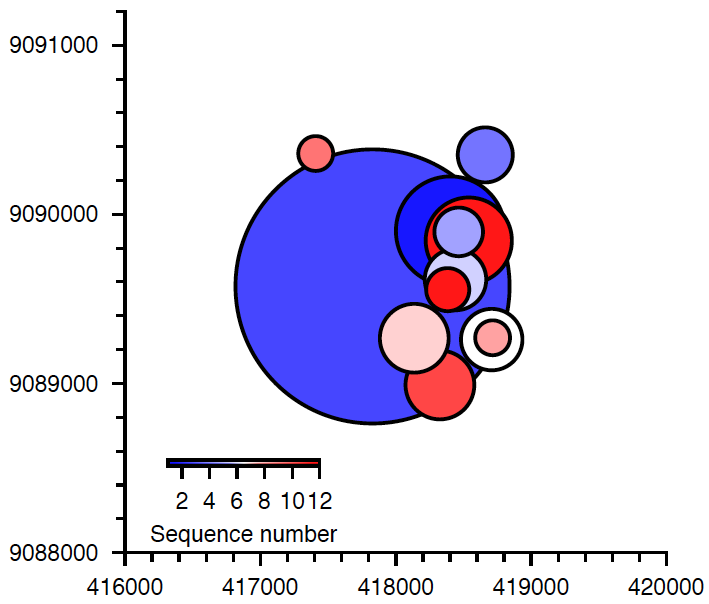 The largest family
Assuming 3MPa stress drop
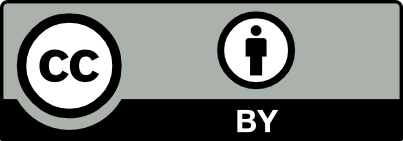 © Authors. All rights reserved
Summary of the story
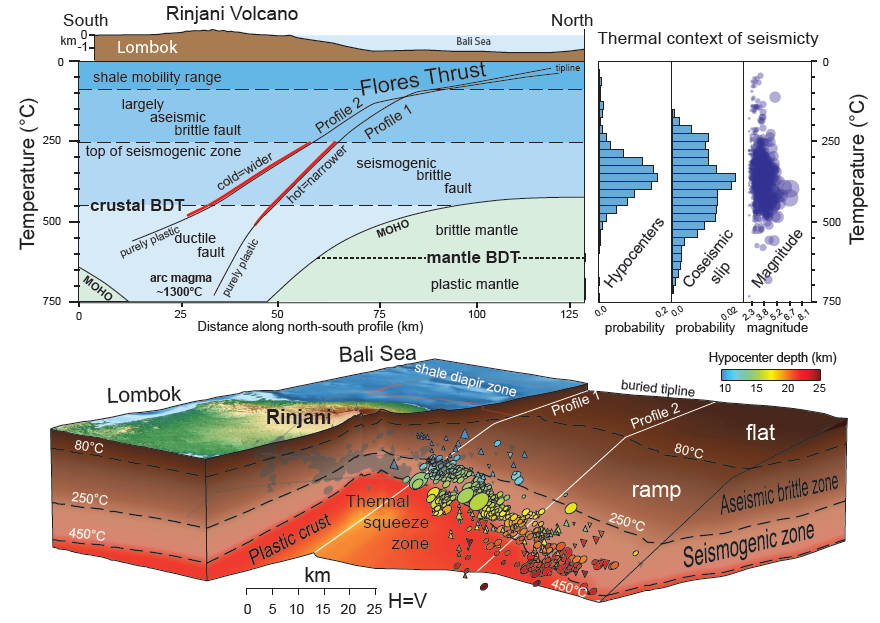 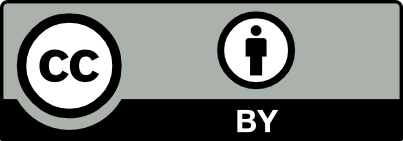 © Authors. All rights reserved
Conclusion remarks
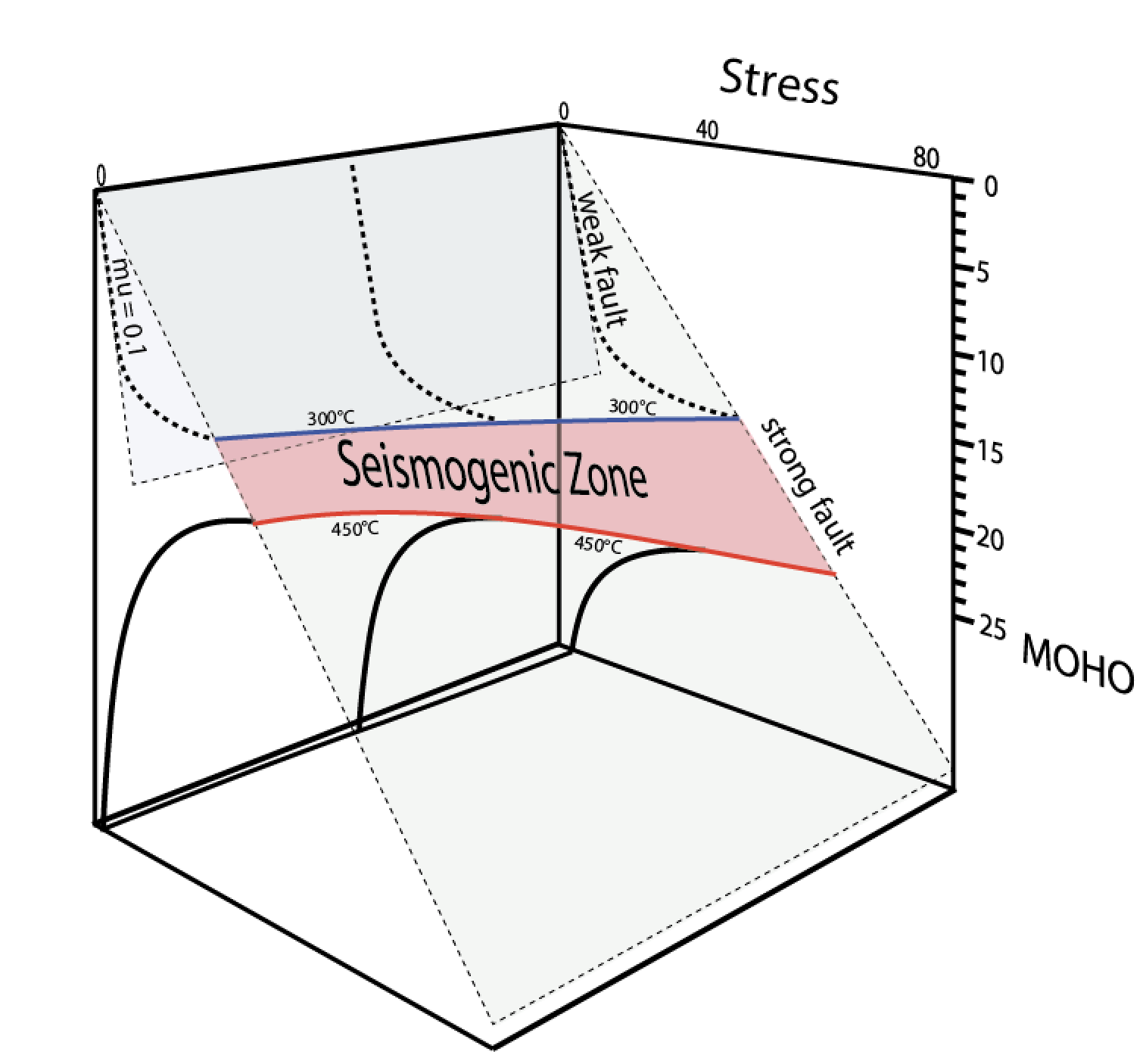 The strong thermal gradient squeezes the seismogenic zone width on Flores Fault. 
The coseismic slip (very compact) and seismicity agree well with the seismogenic zone define by 450oC-300oC. 
Both events show clear rupture directivity, Rupture speed of the two events is ~2km on average.
High overlapping between coseismic and postseismic slip, or very strong post-seismic slip
?
A05
A19
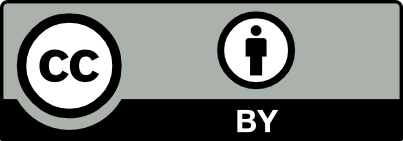 © Authors. All rights reserved